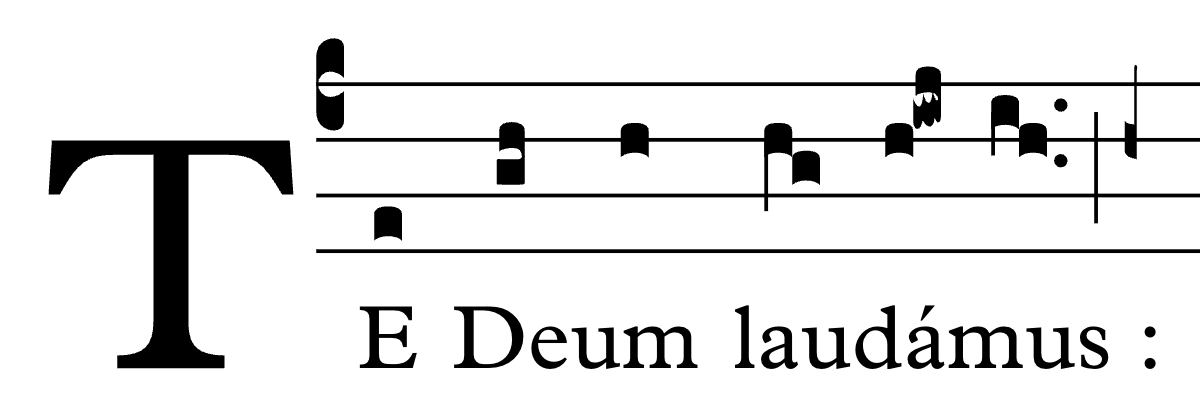 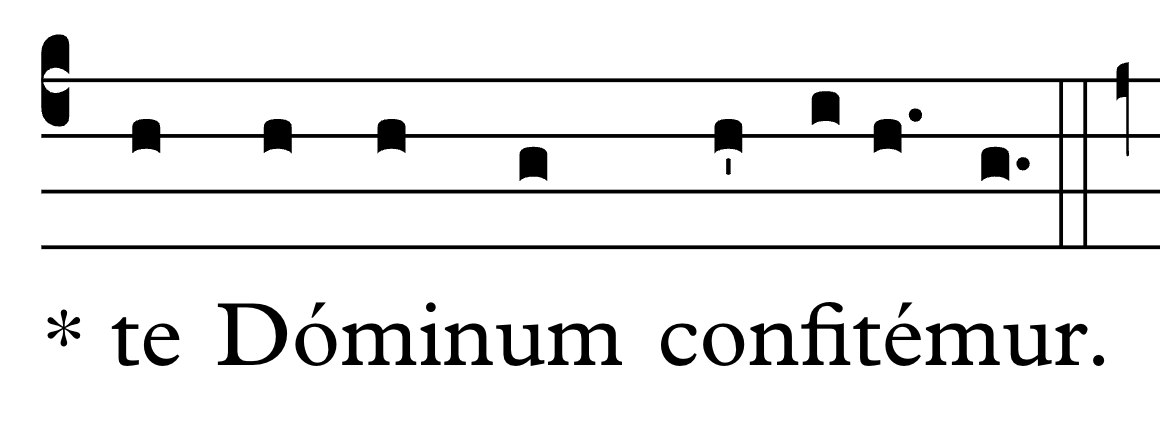 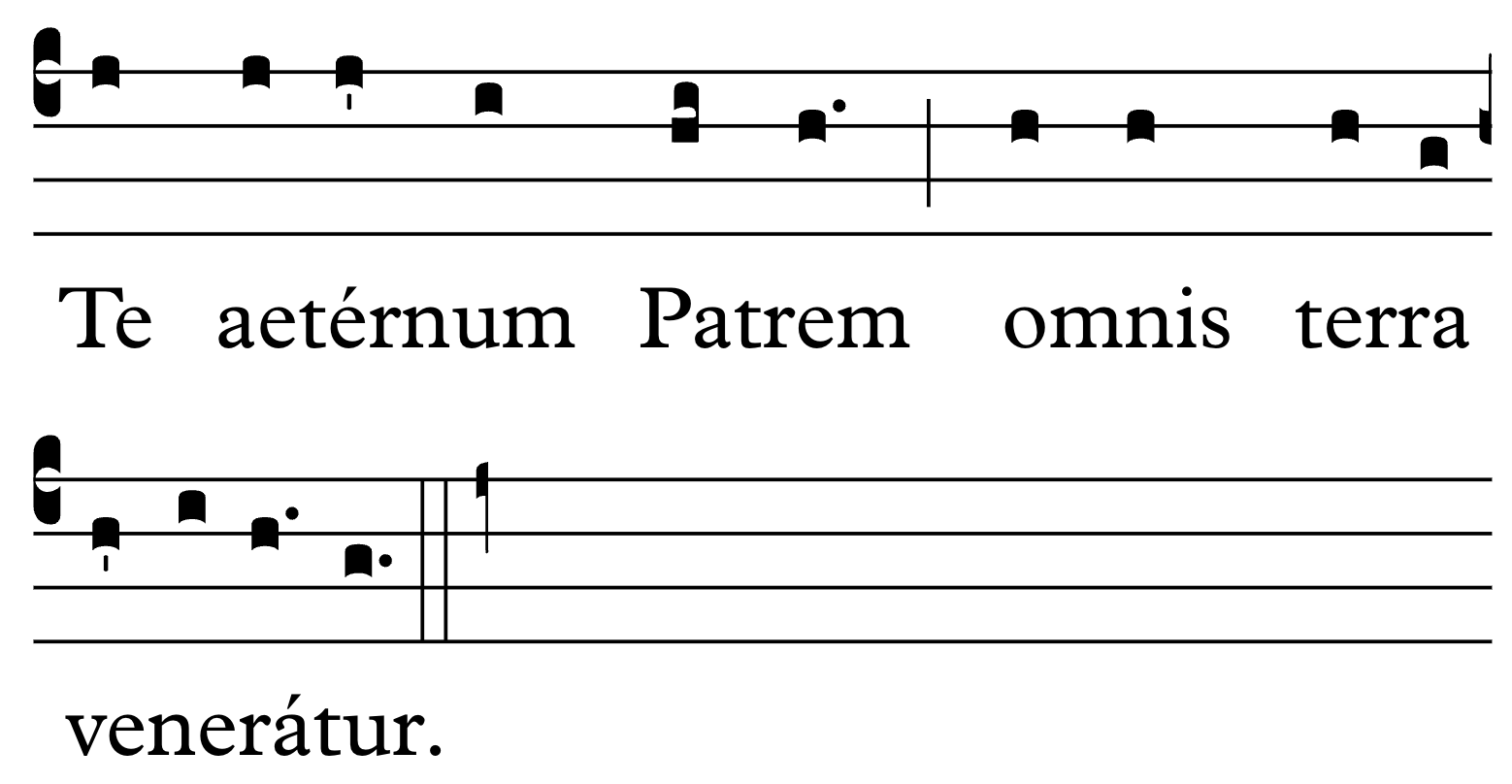 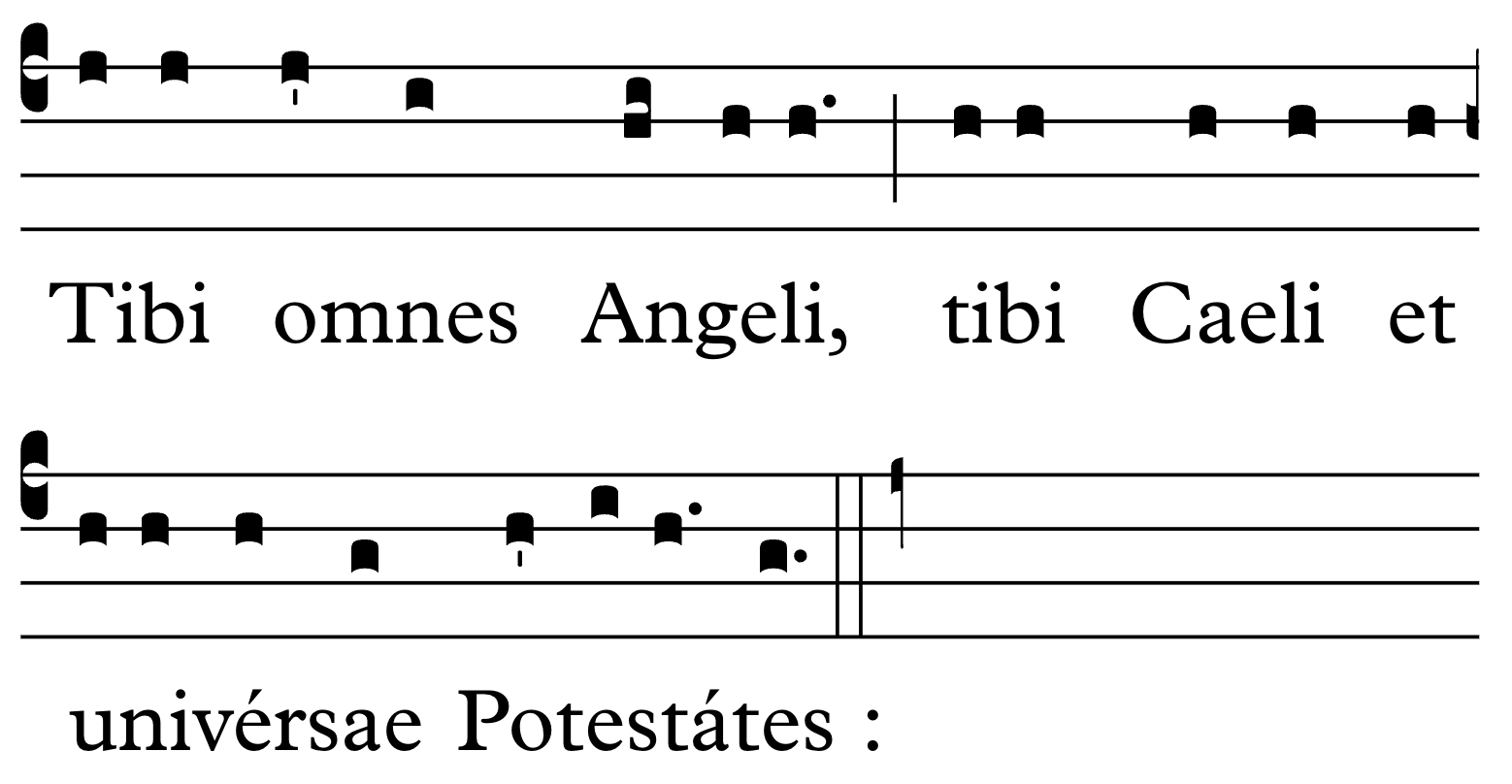 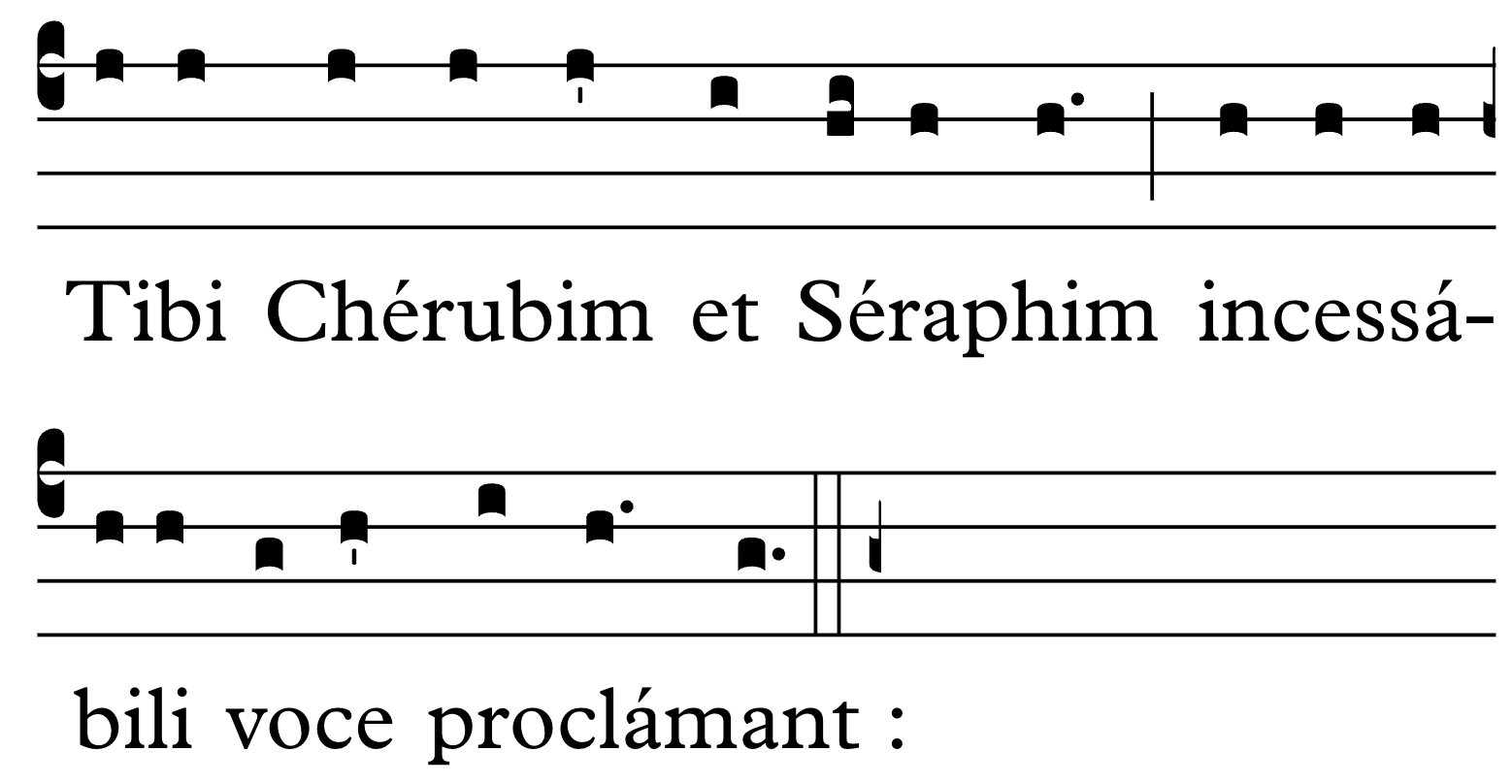 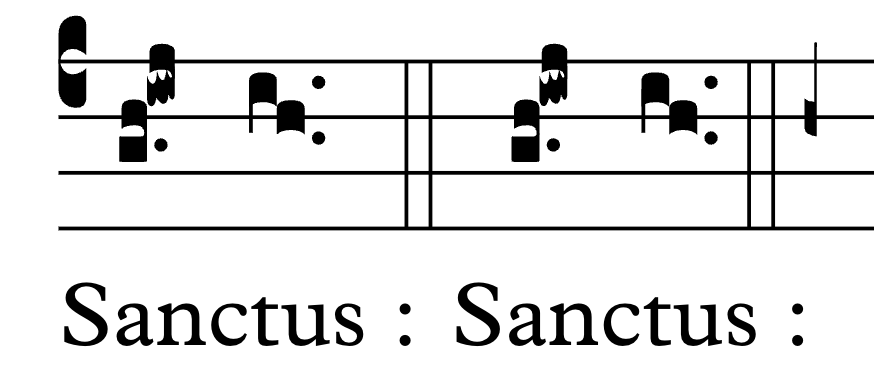 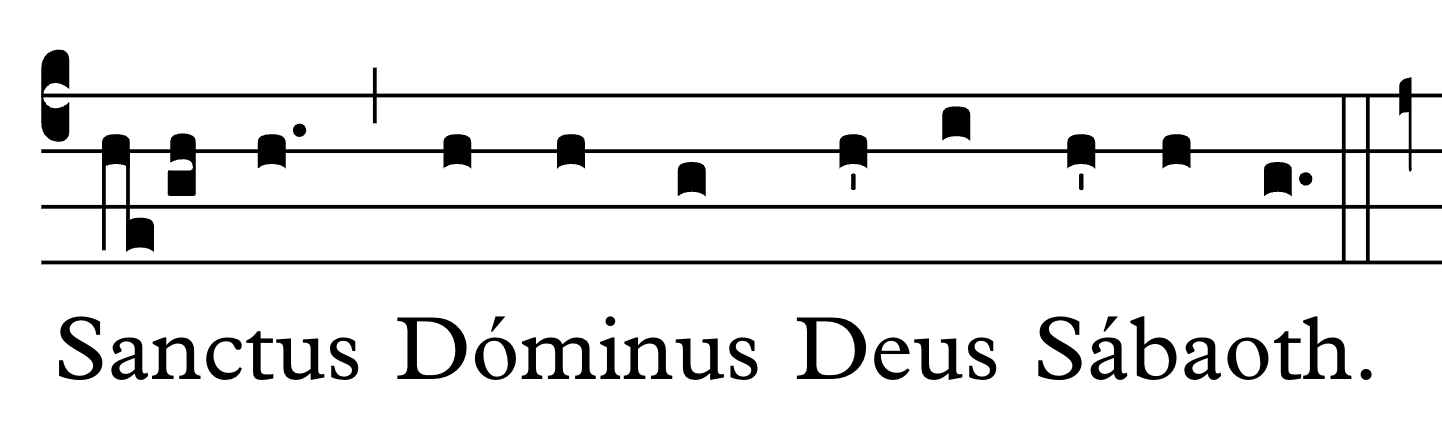 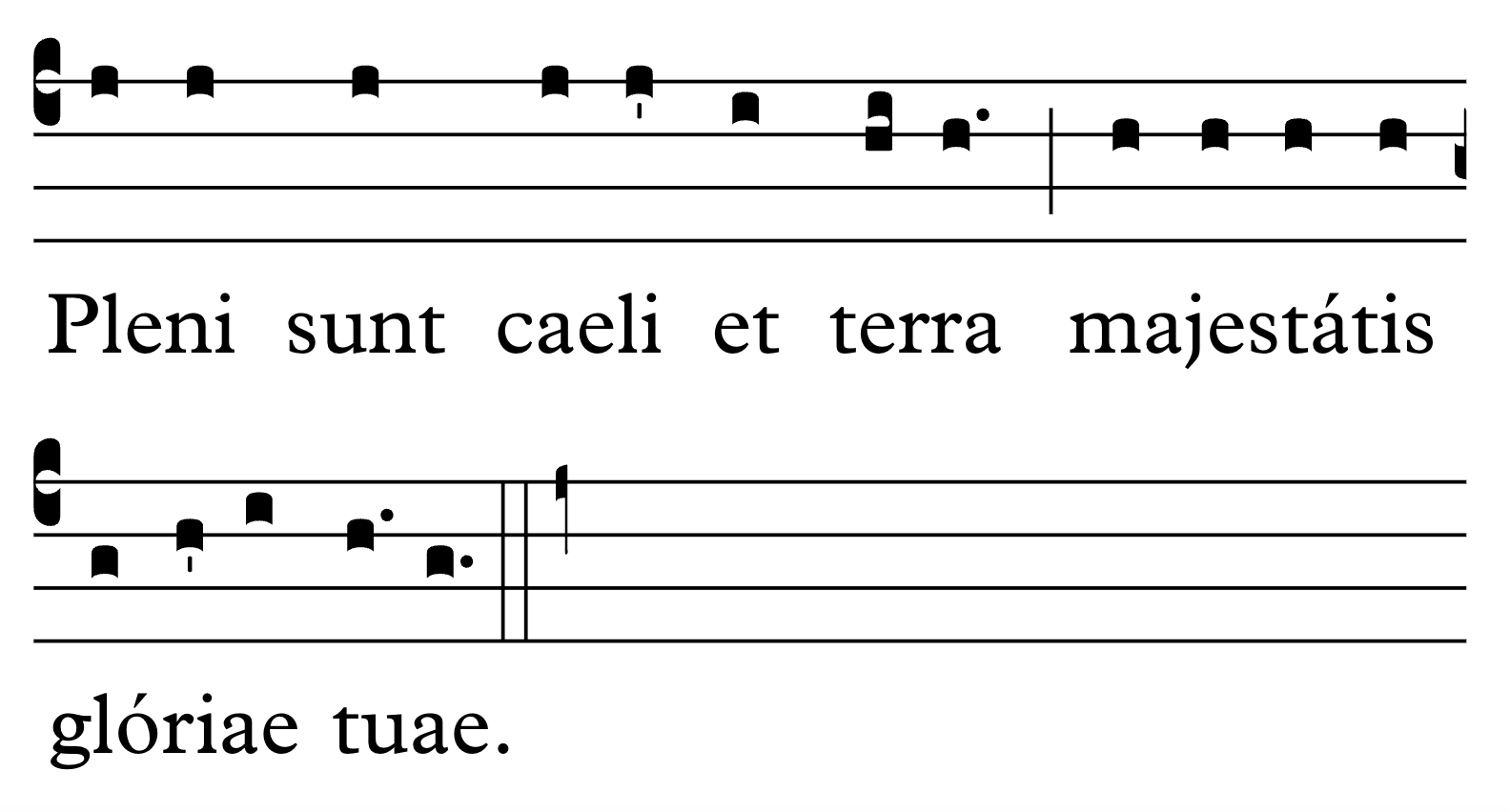 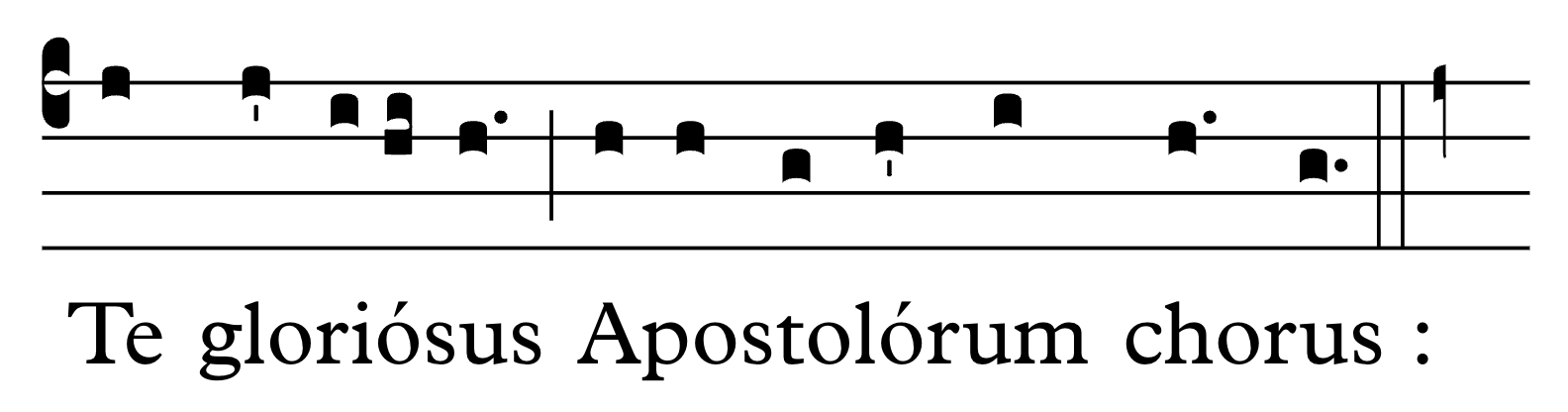 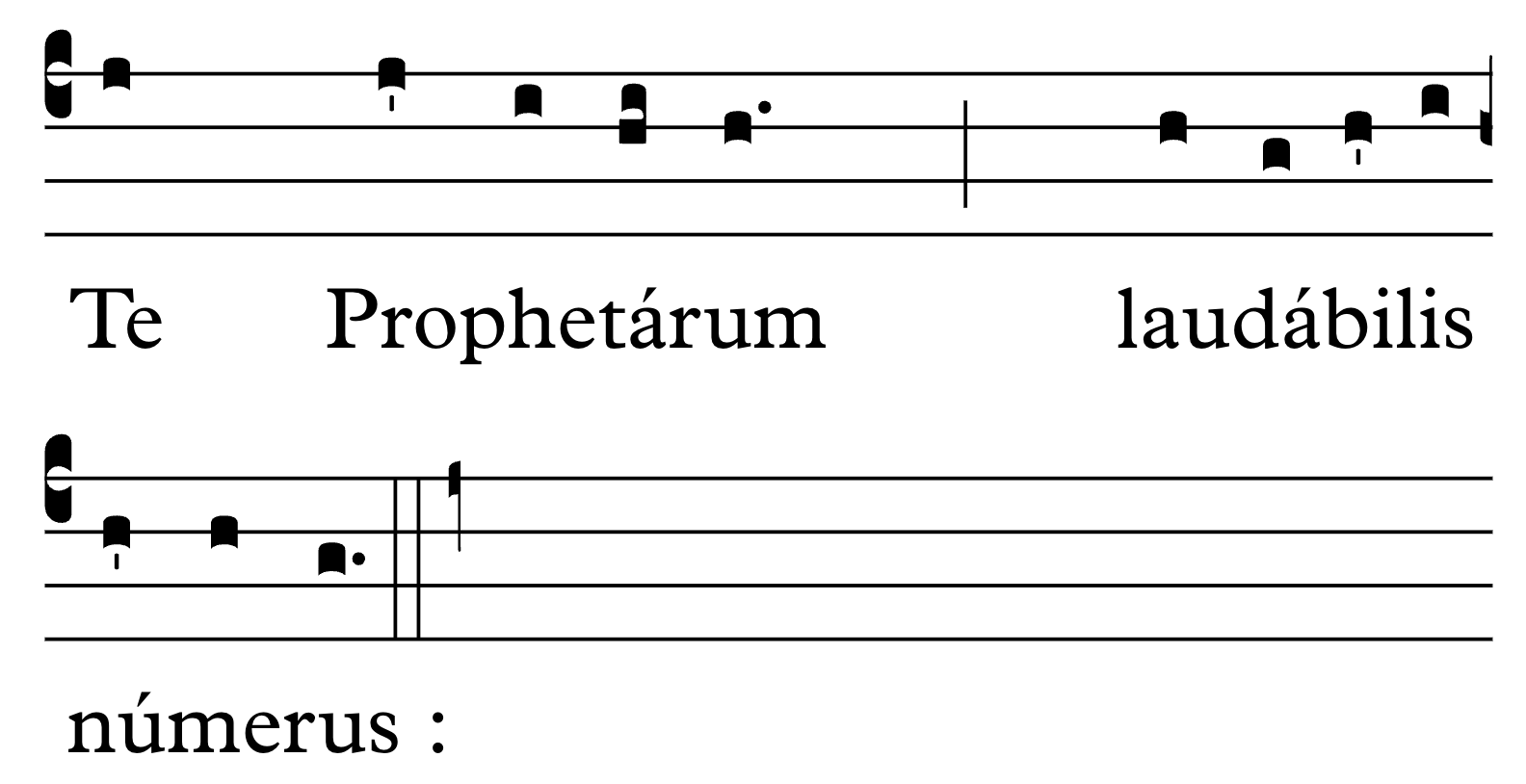 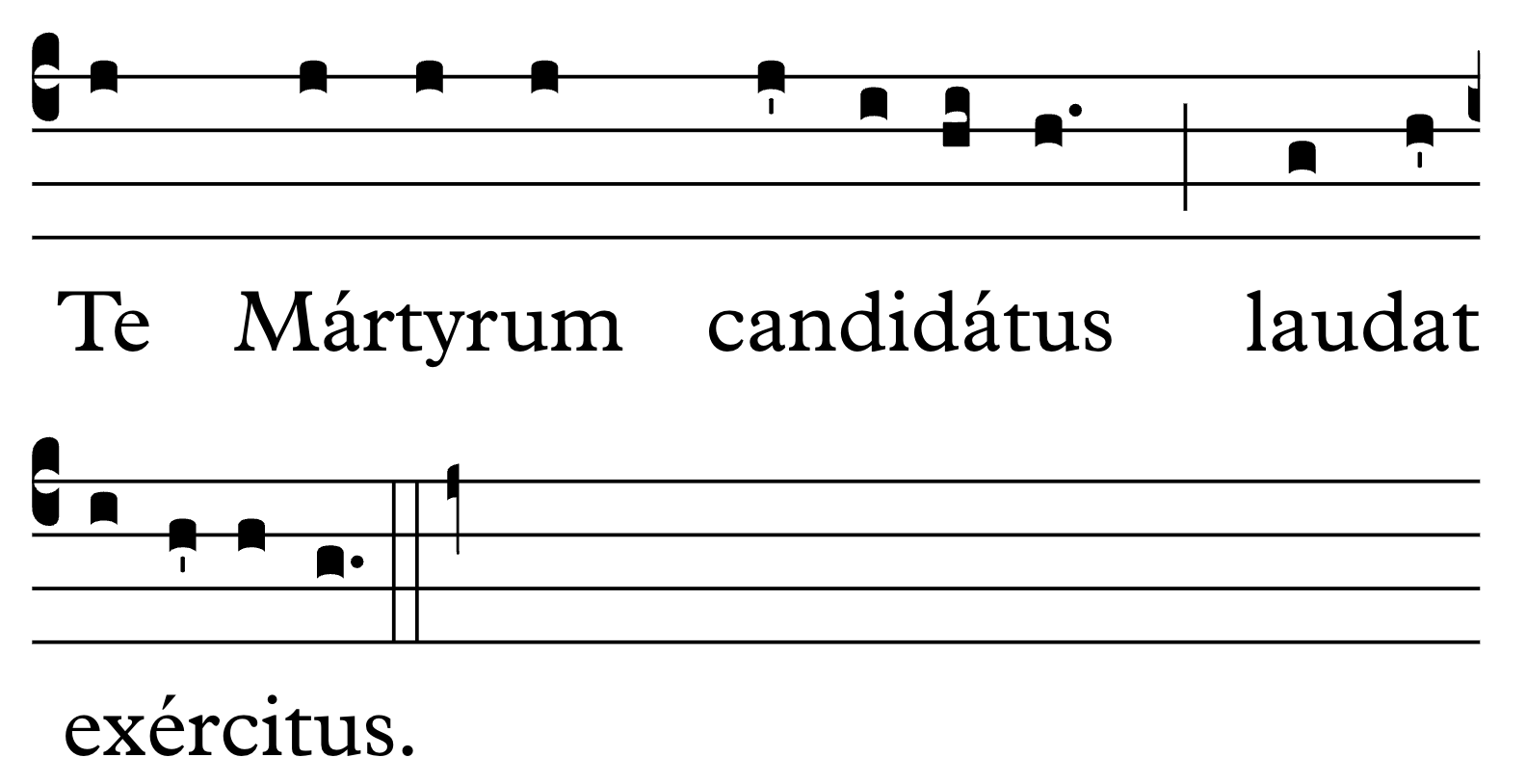 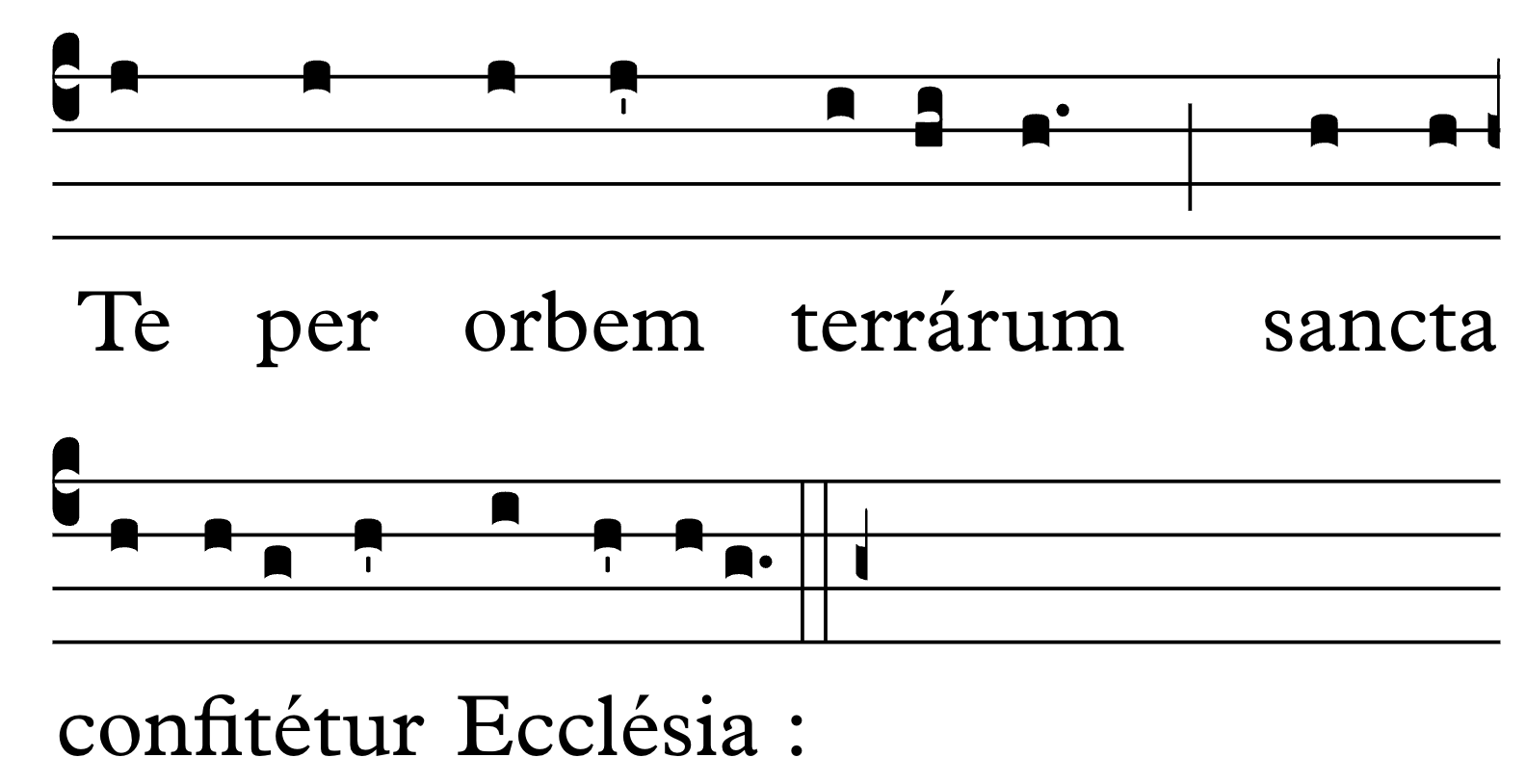 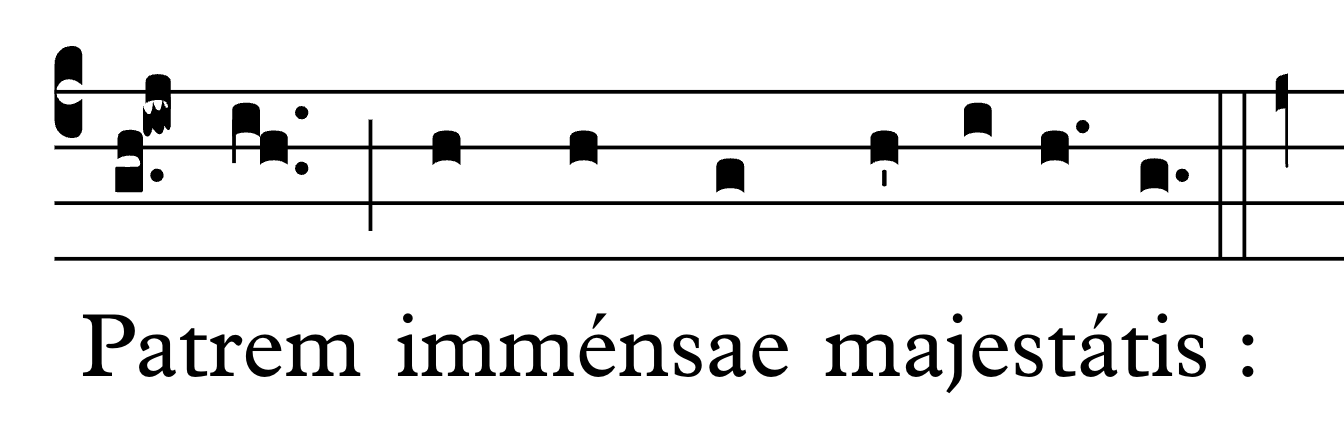 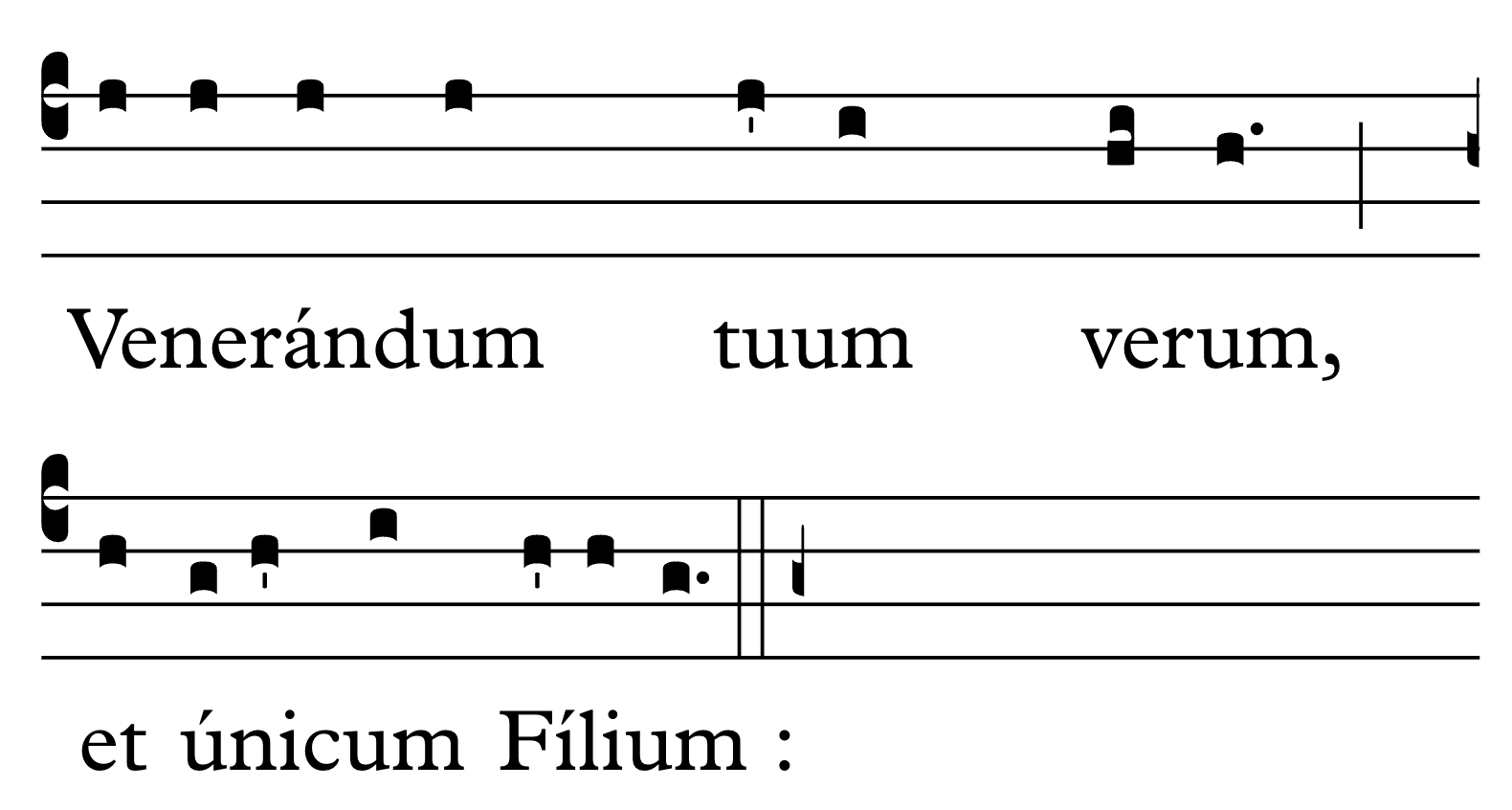 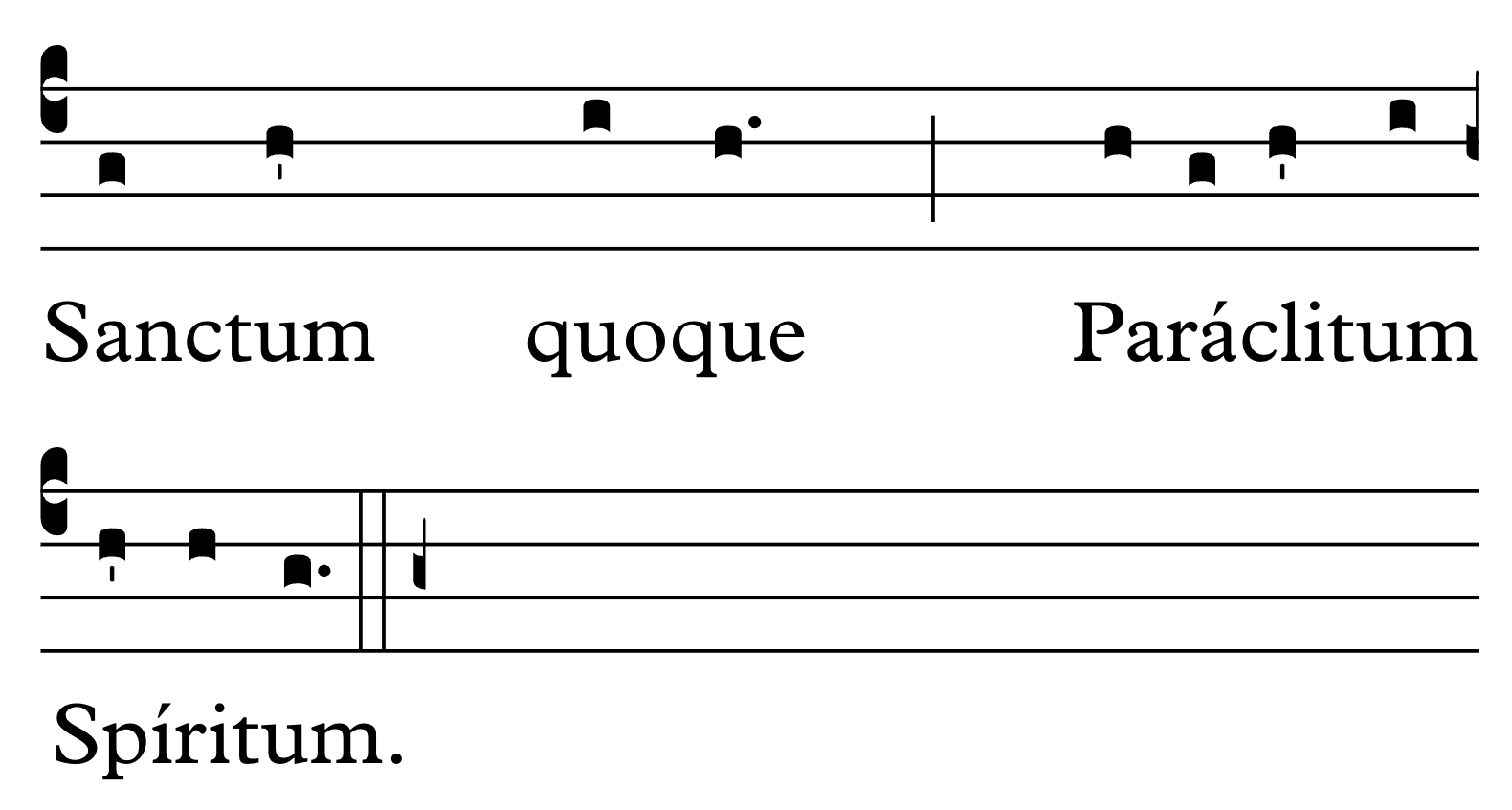 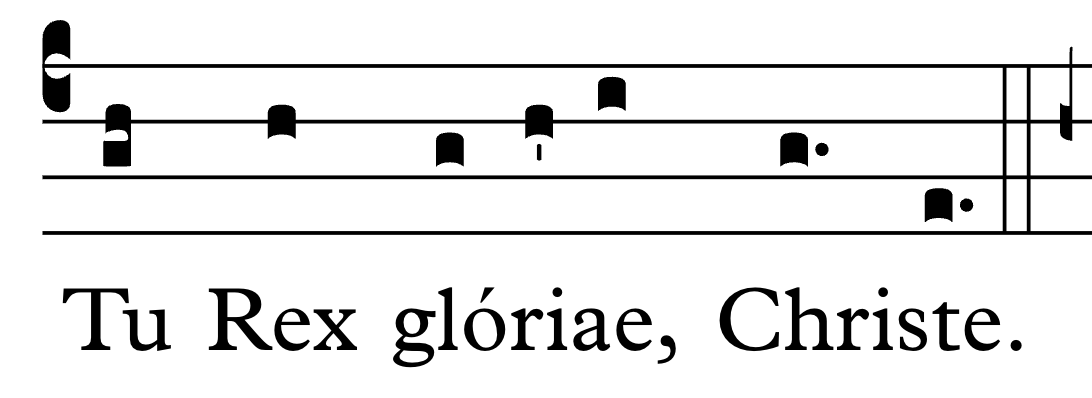 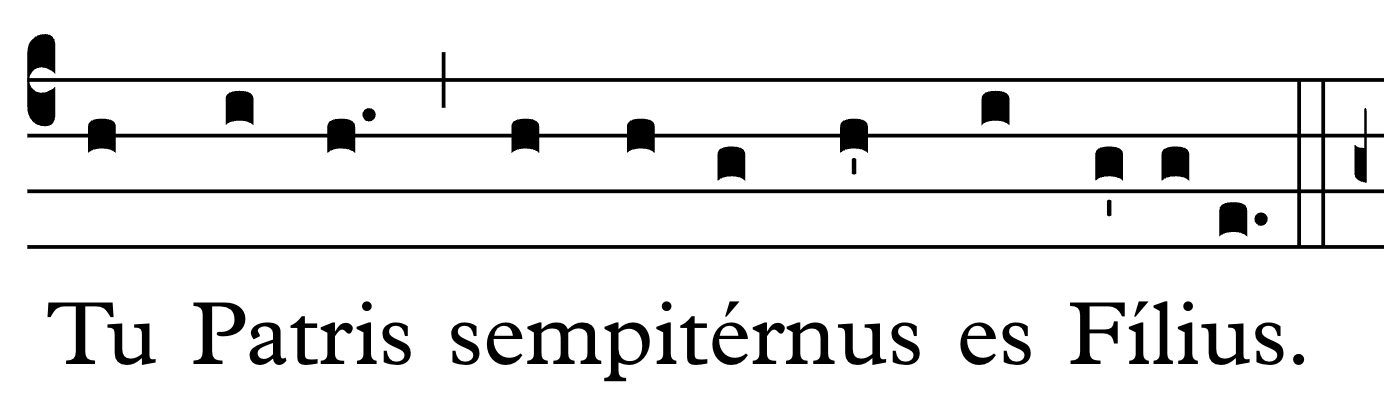 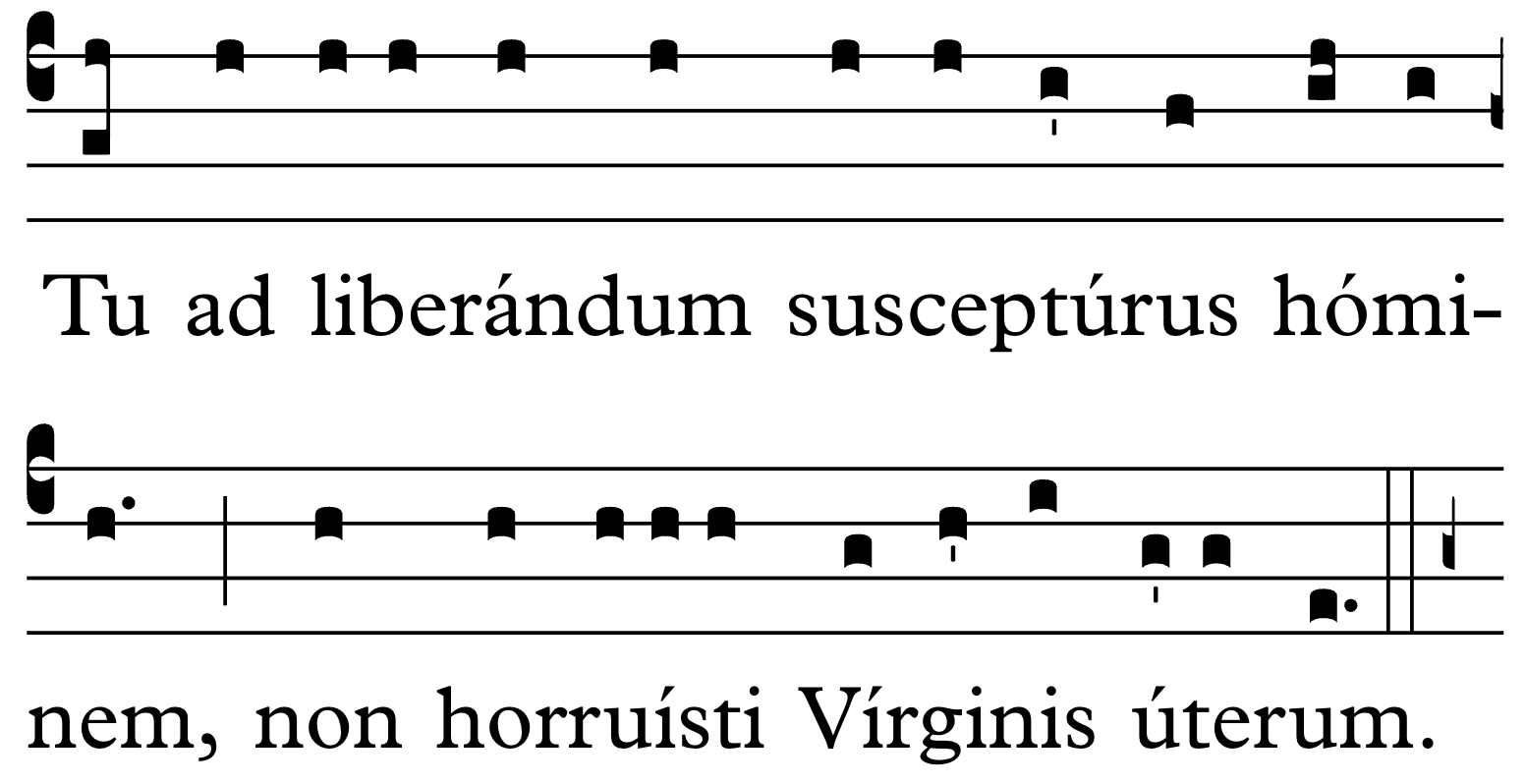 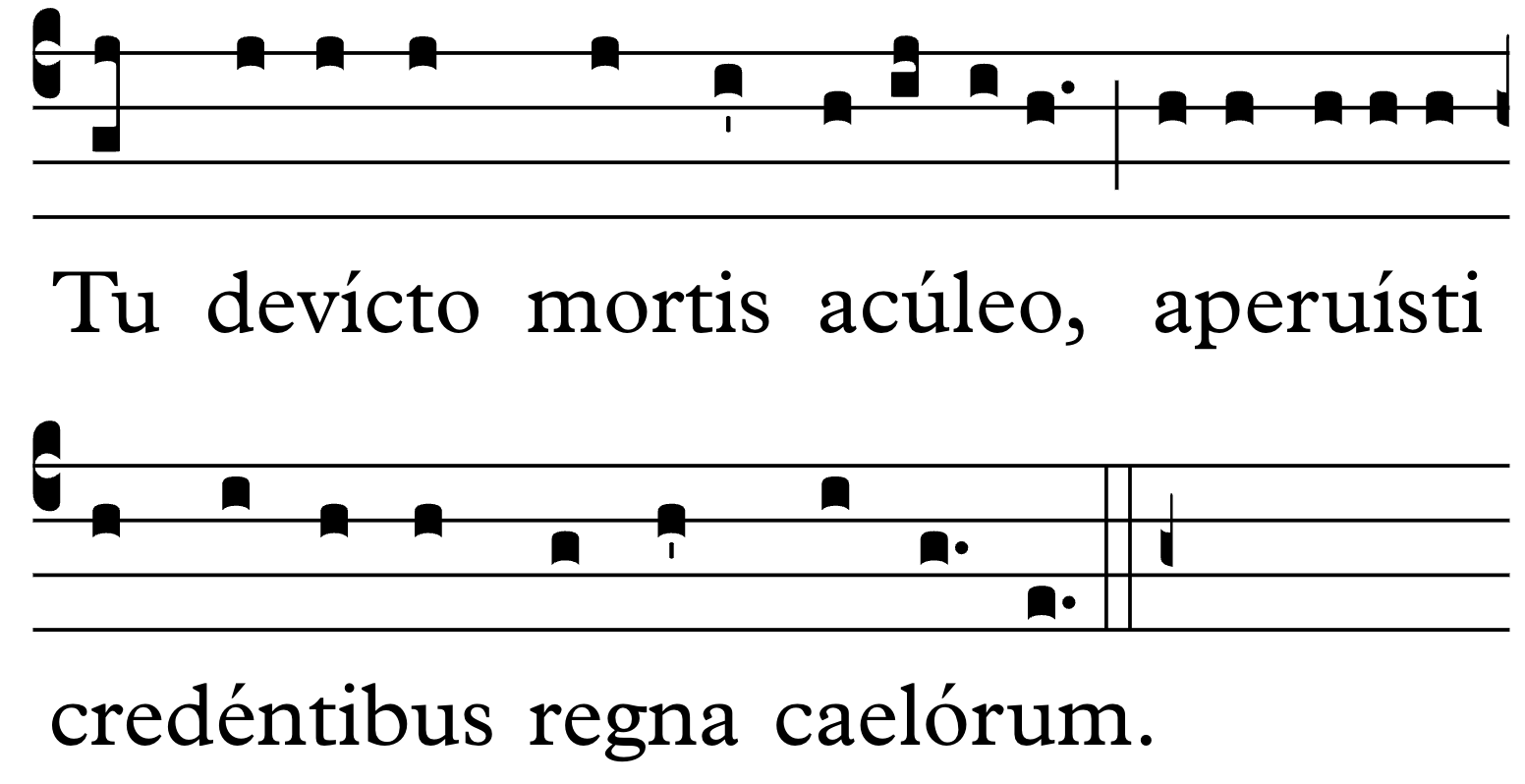 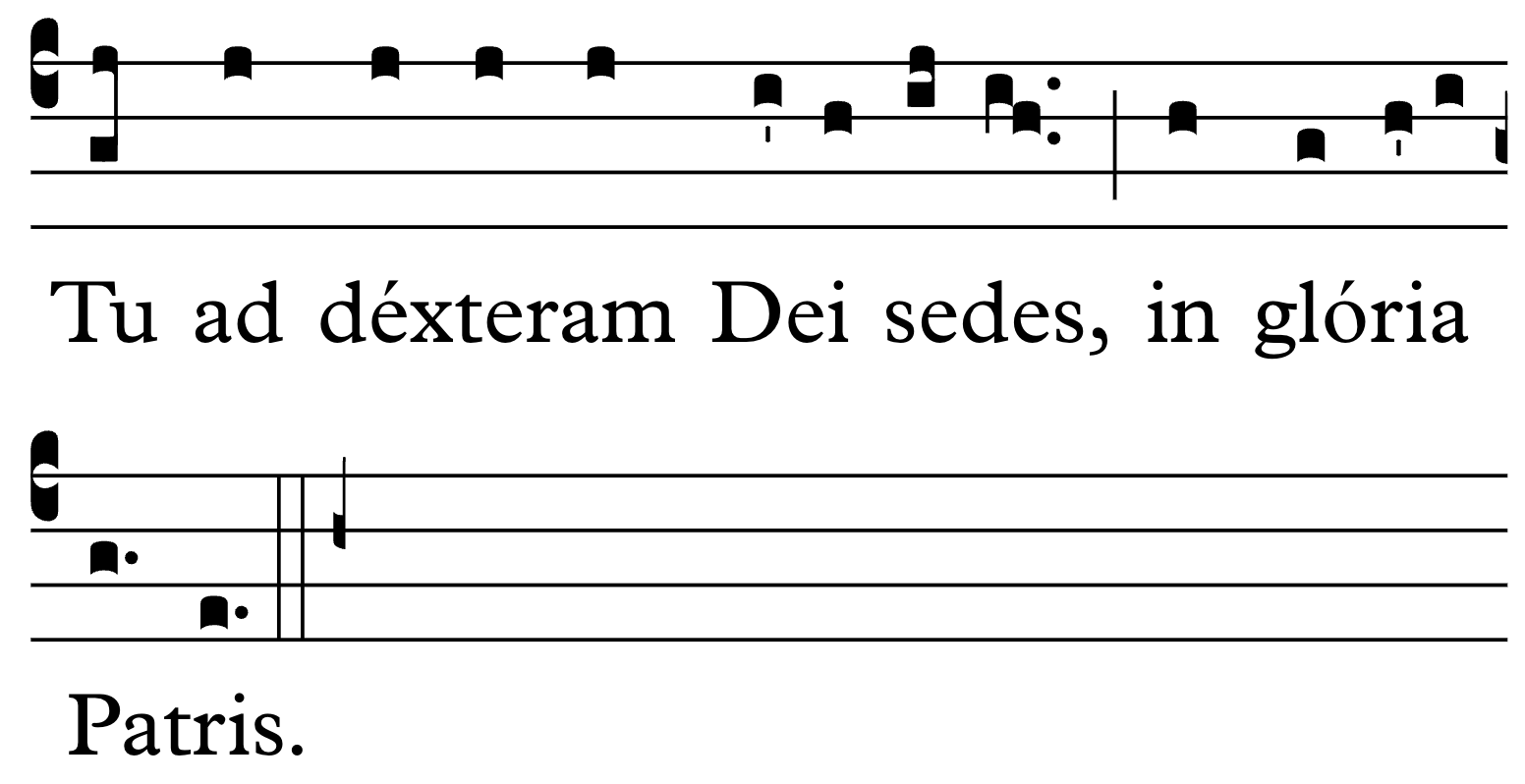 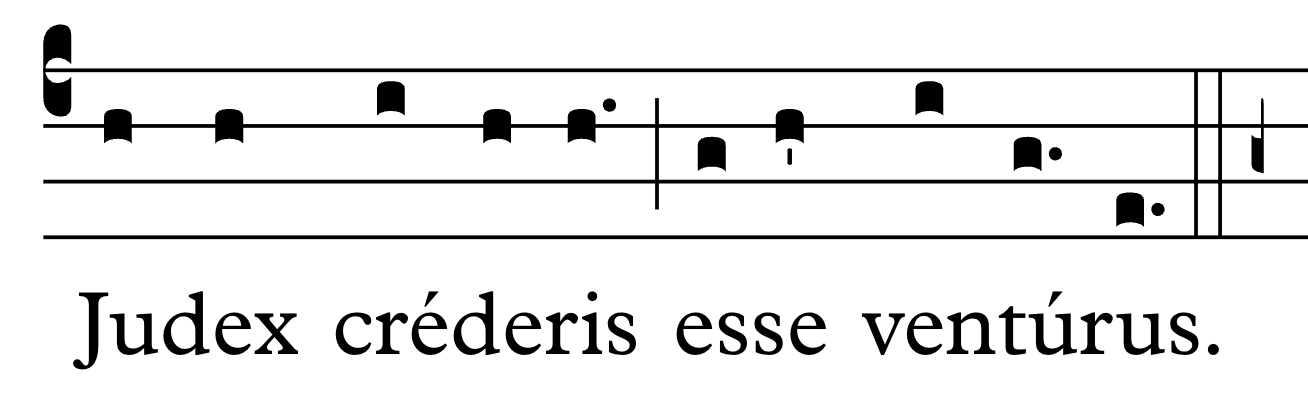 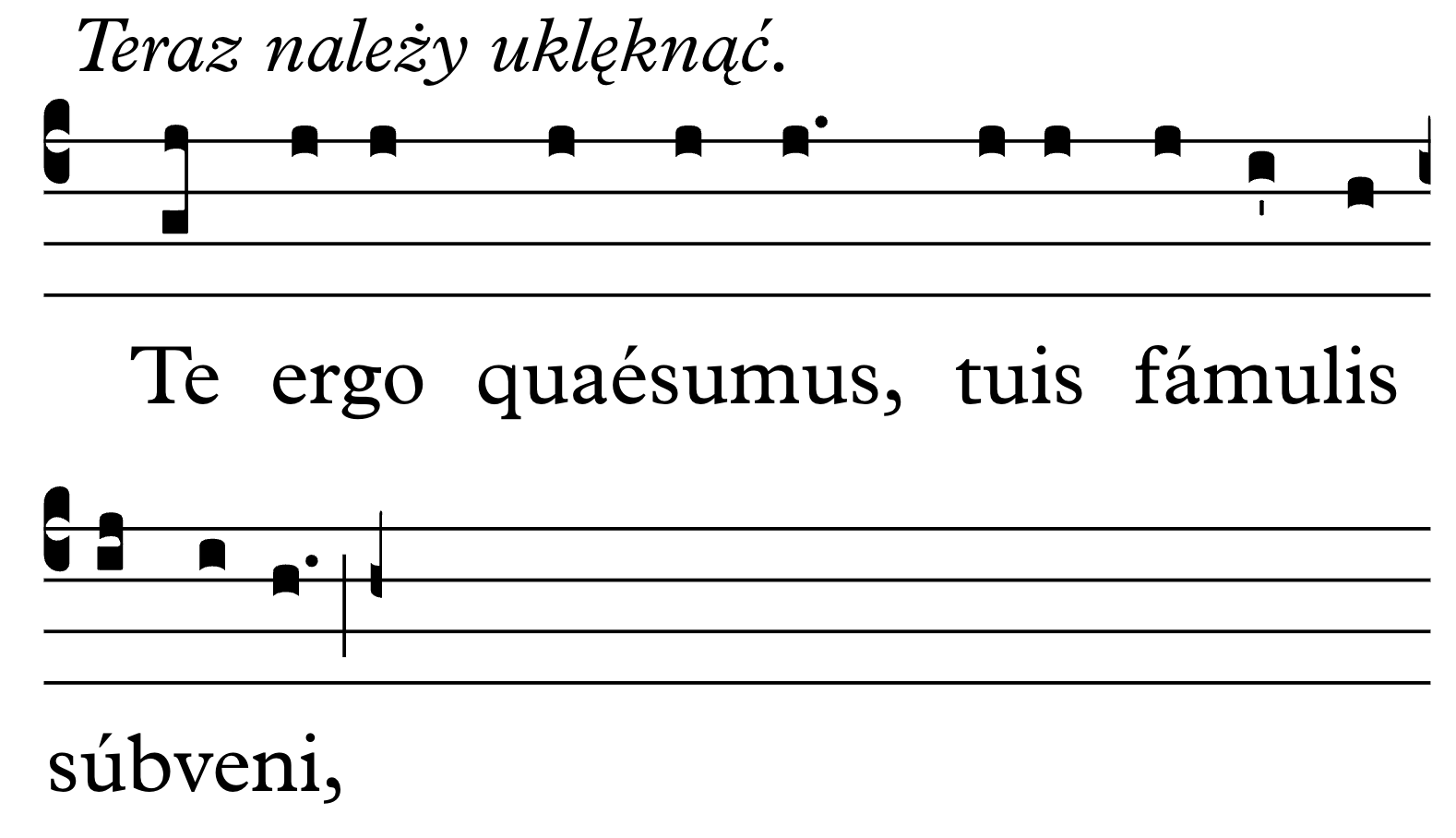 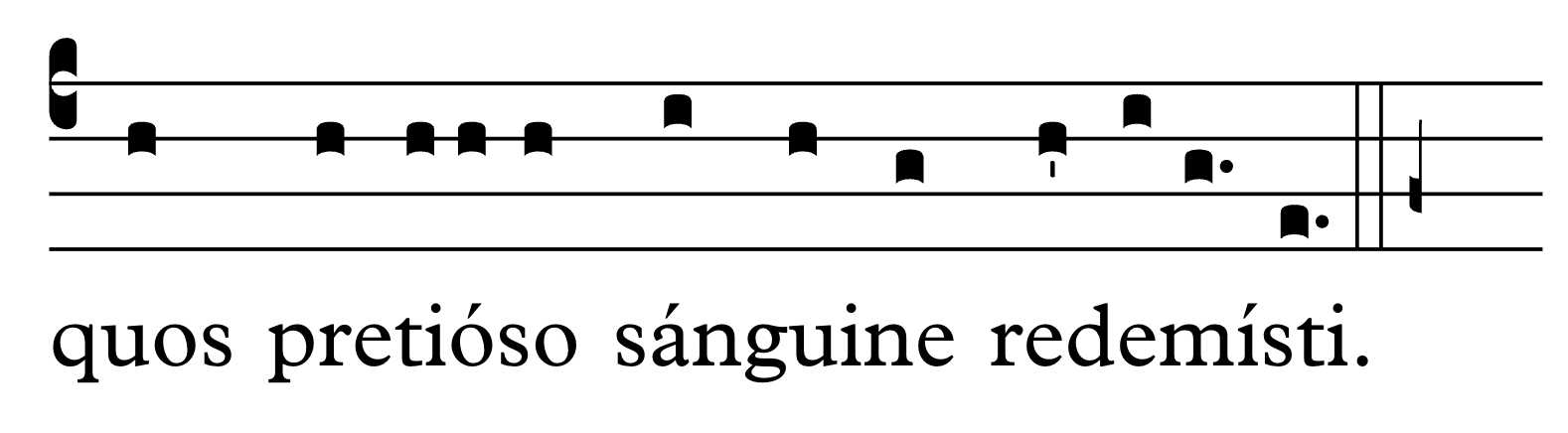 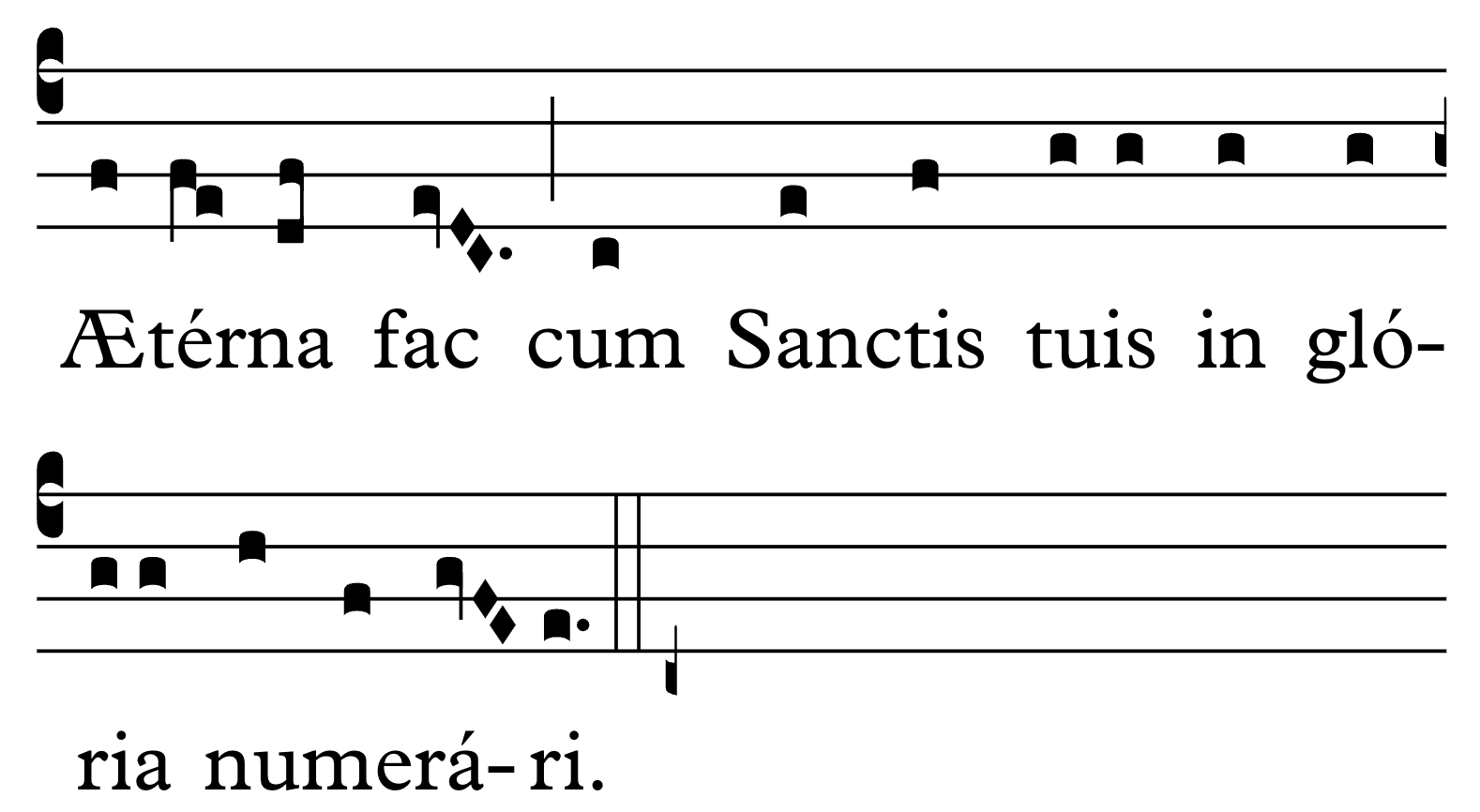 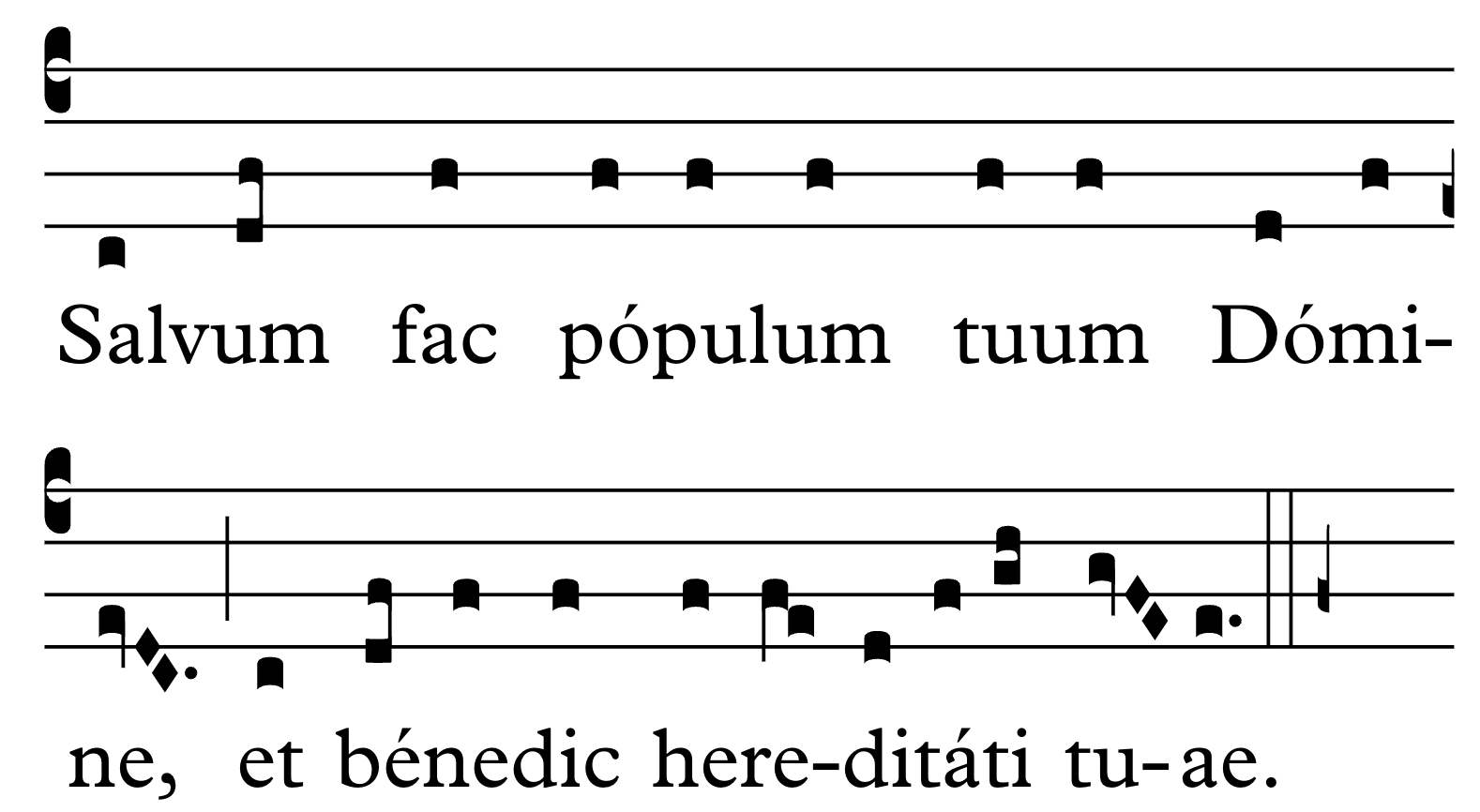 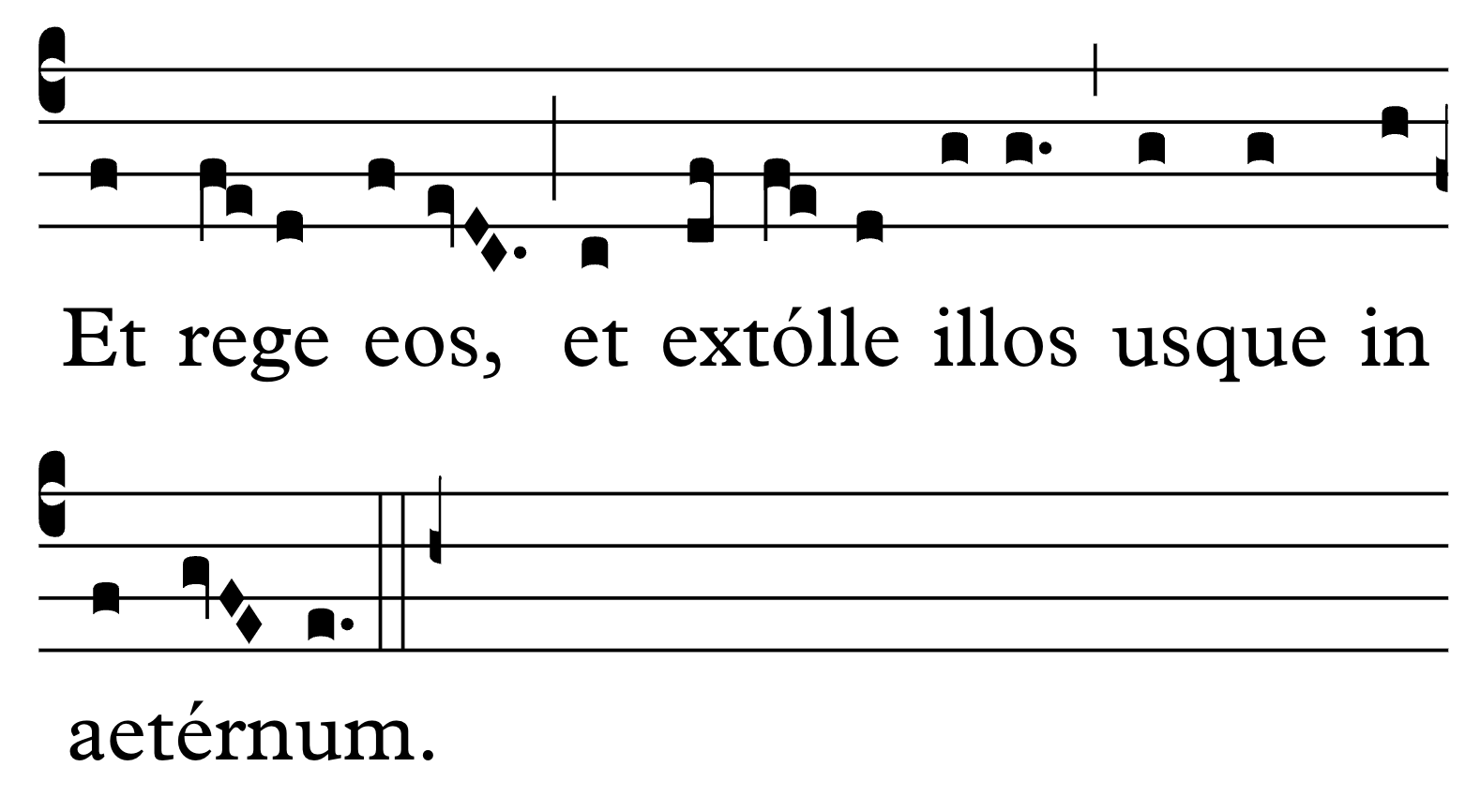 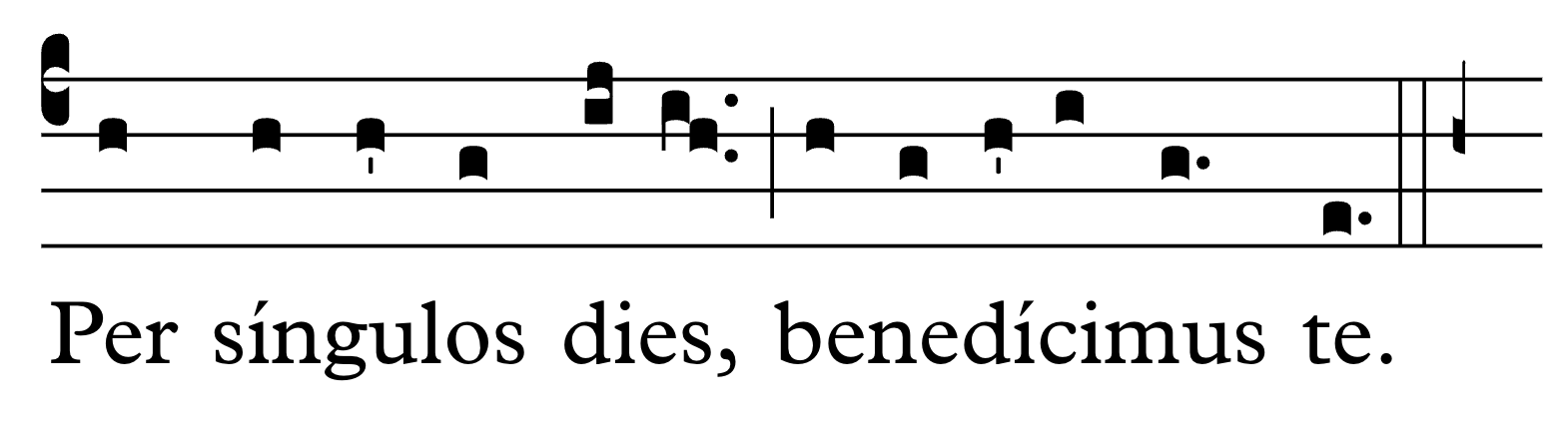 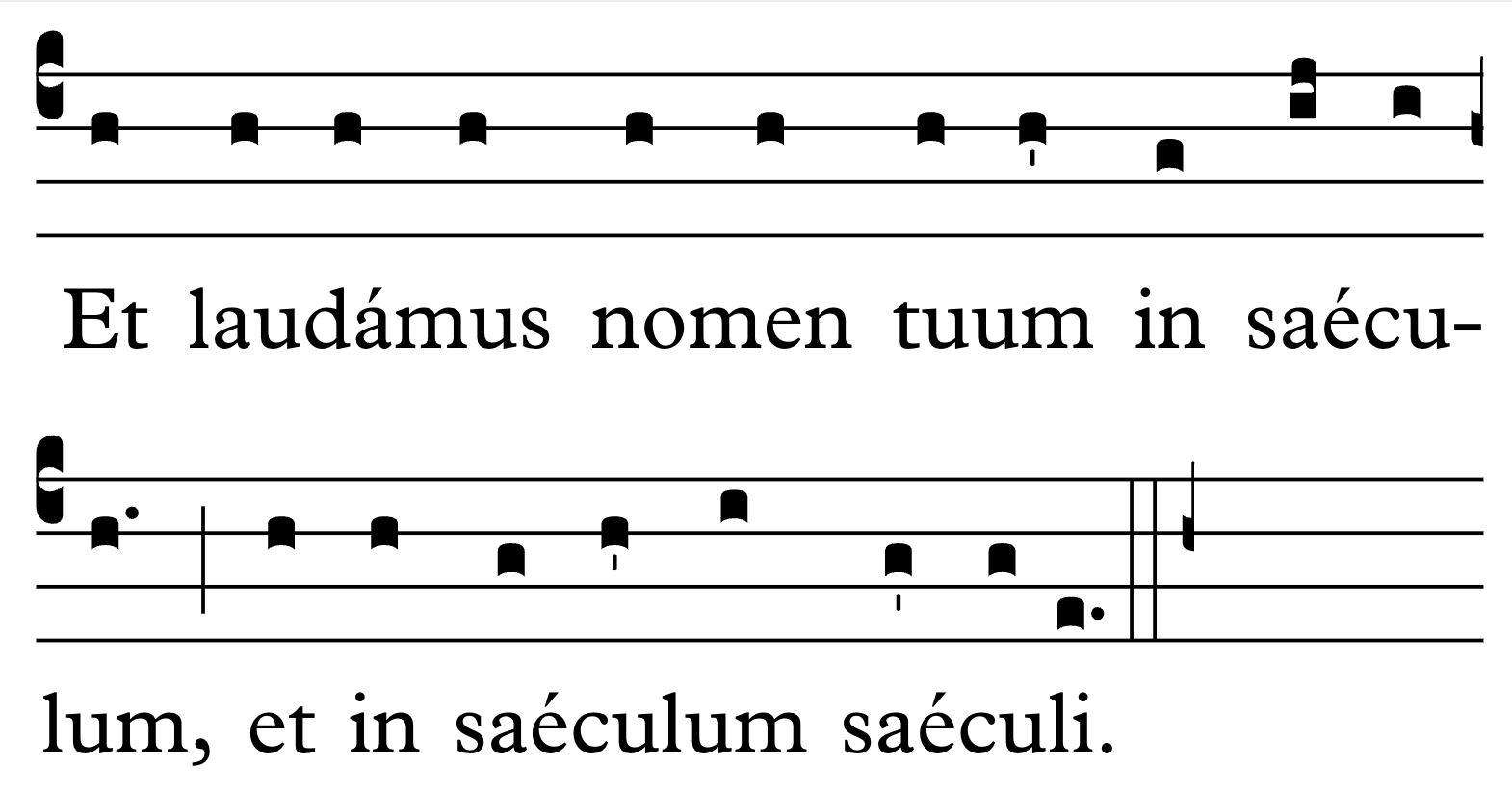 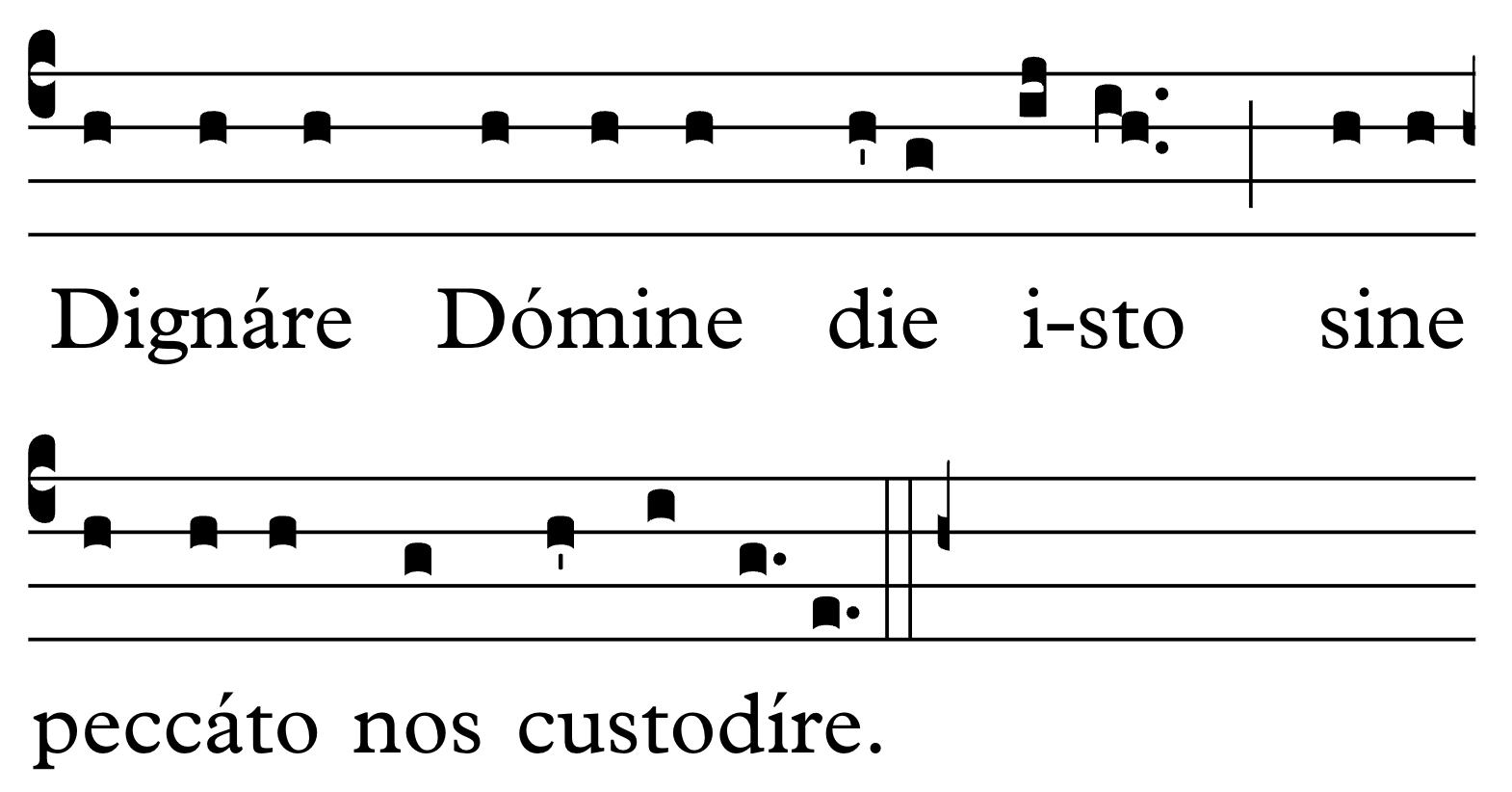 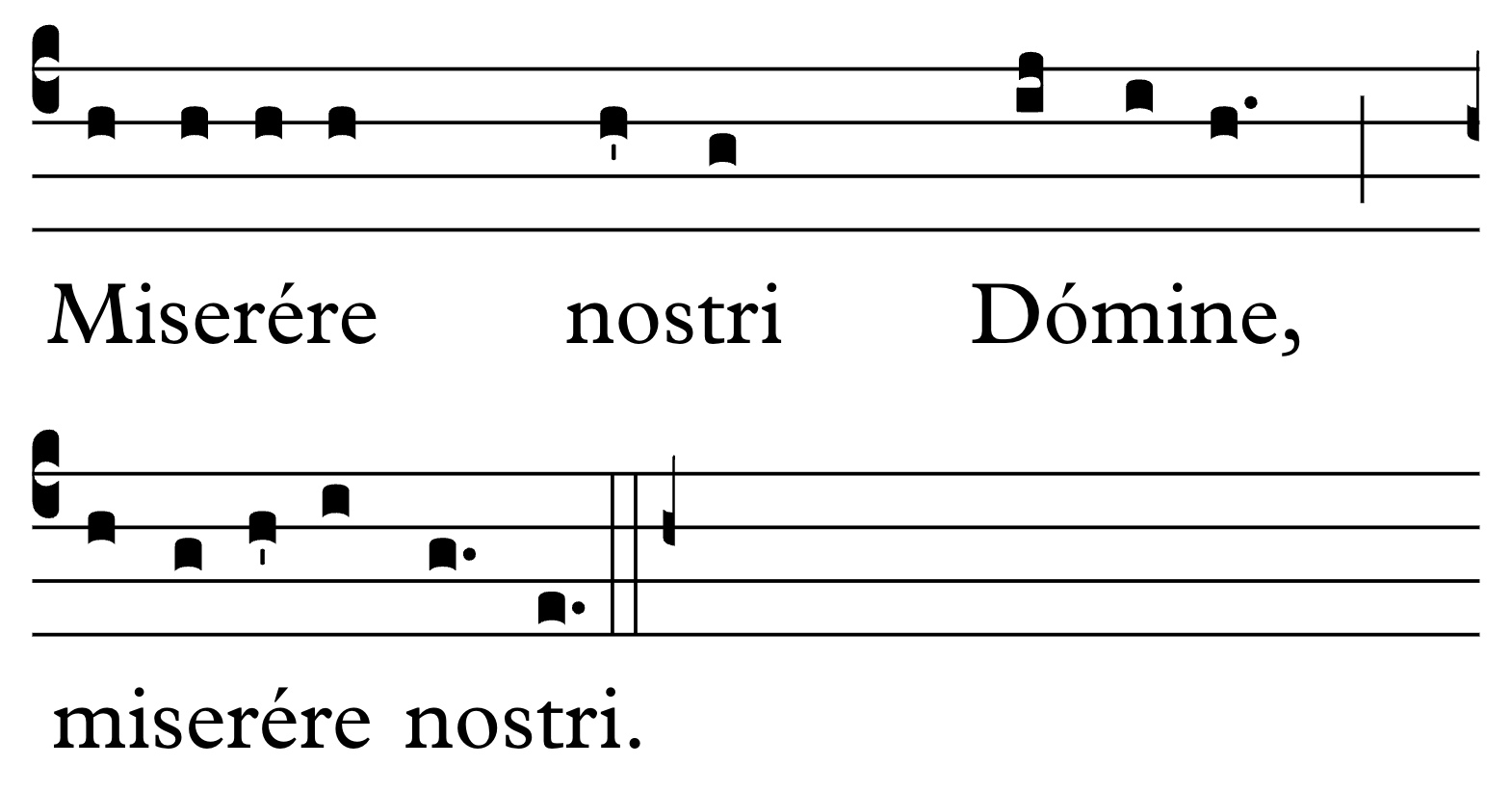 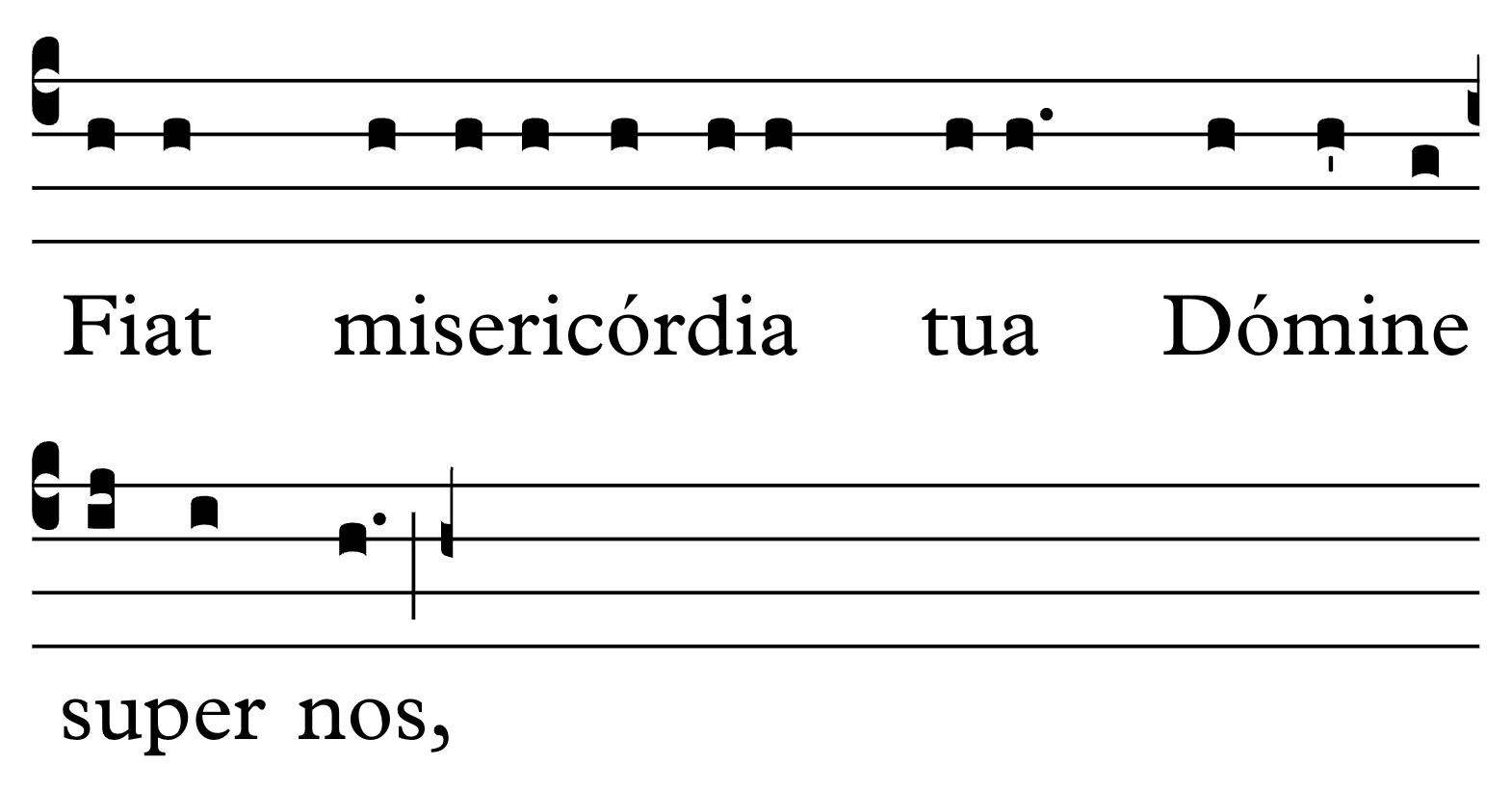 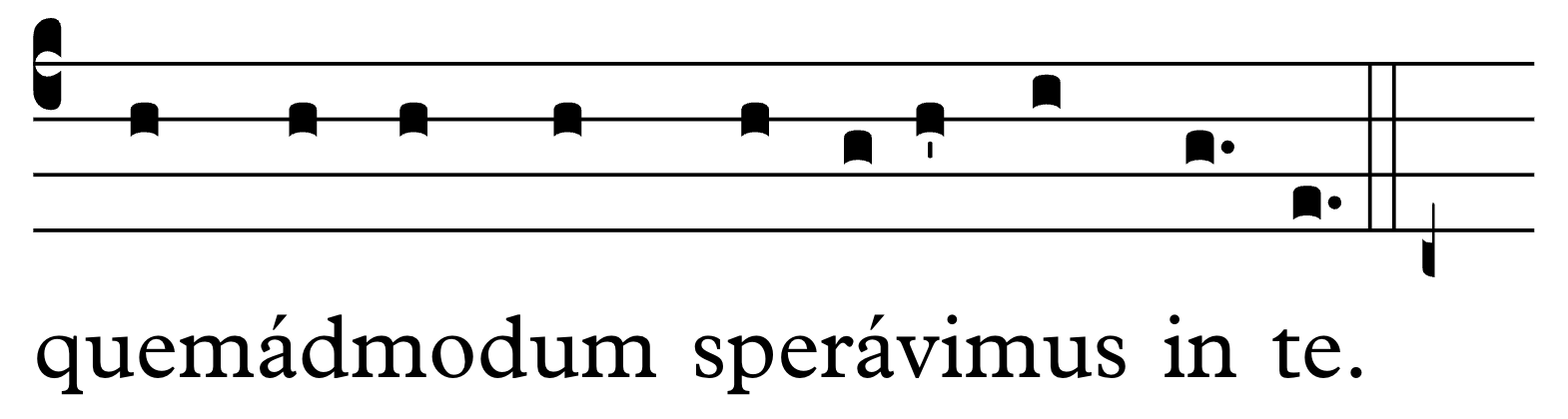 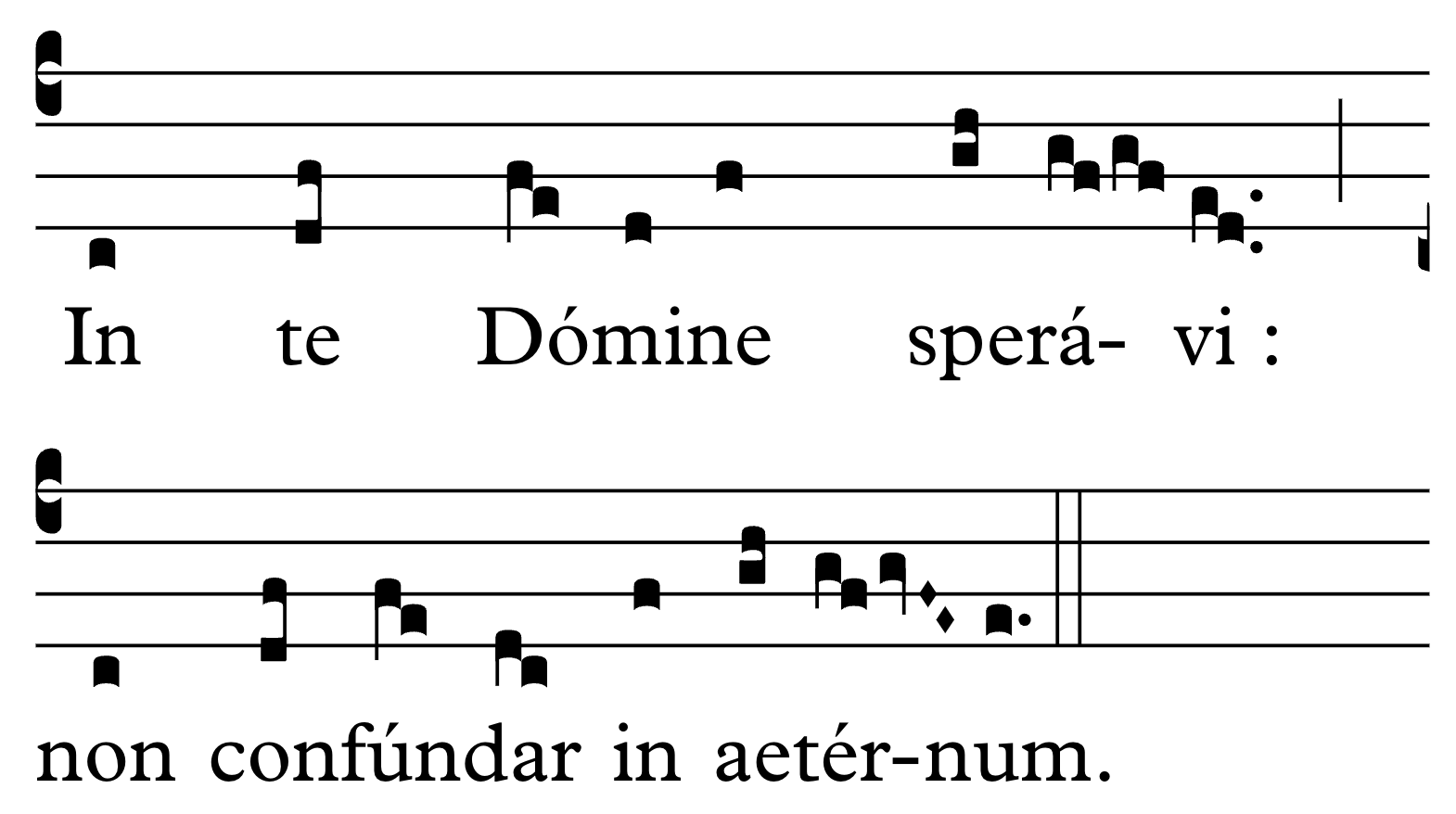 V. Benedicamus Patrem, et Filium, cum Sancto Spiritu.
R. Laudemus, et superexaltemus eum in sæcula.

V. Benedictus es, Domine, in firmamento cæli.
R. Et laudabilis, et gloriosus, et superexaltatus in sæcula.